CATÁLOGO  DE PRODUCTOS
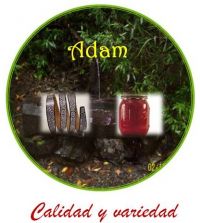 COOPERATIVA “ADAM”
E - mail: adam14_12@hotmail.com
MERMELADAS
Tamaño:   1kg
Sabores:   Durazno        	      	         	        Ciruela 	  	 	        Membrillo,etc.
Duración: 2 años aprox.
Usos:    Se pueden degustar                  	        con             diferentes 
                   productos    como:              	        galletas pan , y otros   	        productos    a    su   	        elección.




Valor: $4.500.-
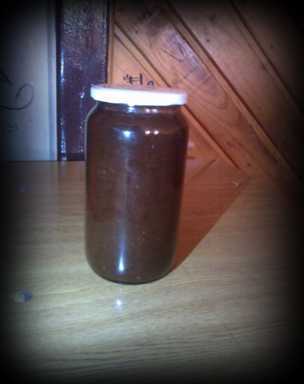 COD. MD001
BILLETERAS
Tamaño: Largo: 9cm                Ancho: 9cm 
Color:      Negro,    con      		   aplicaciones           	          en  distintos   		   colores.
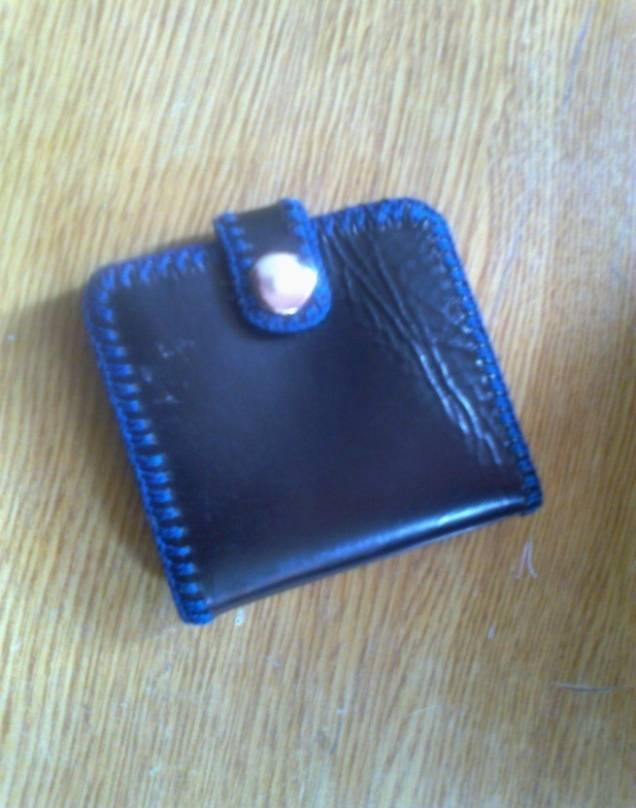 COD. MD025
Valor: $3.000.-
CINTILLOS DE LANA
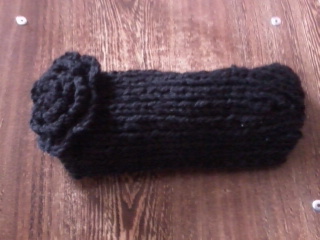 Tamaño: 6cm   aprox.   de 
                 ancho.
Color:      Morado,   negro,      	        celeste,      entre 
		        otros.
COD. MD040
Valor: $1.500.-
ADORNOS PARA CELULARES
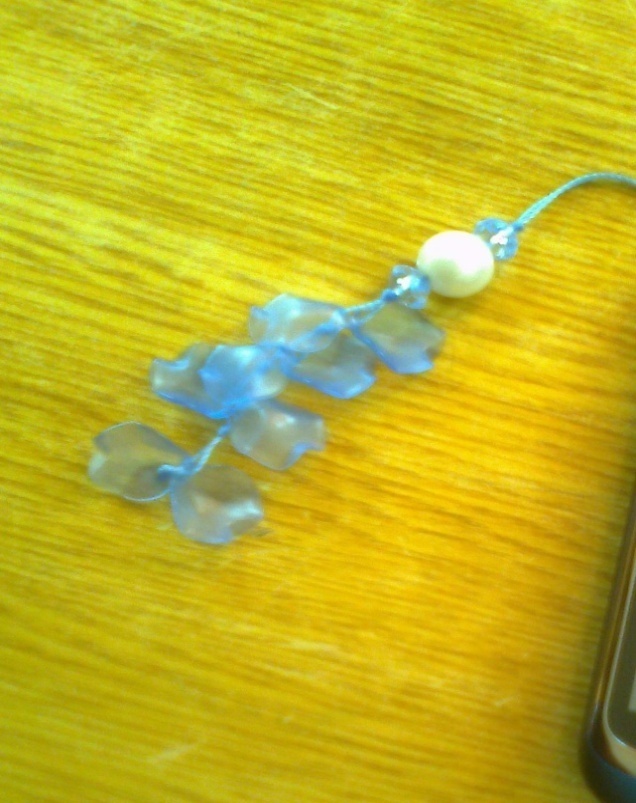 Tamaño: Diversos tamaños.

Color:      Morado,      celeste, 
		        entre               otros 
		        distintos     colores.
COD. MD125
Valor: $700.-
COLLARES
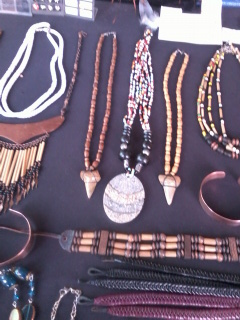 Tamaño: 30cm. Aprox.
Color:      Café,         negro, 	        morado, etc.
     Variedad de diseños.
COD. MD128
Valor: $1.500.-
AROS  DE MOSTACILLA
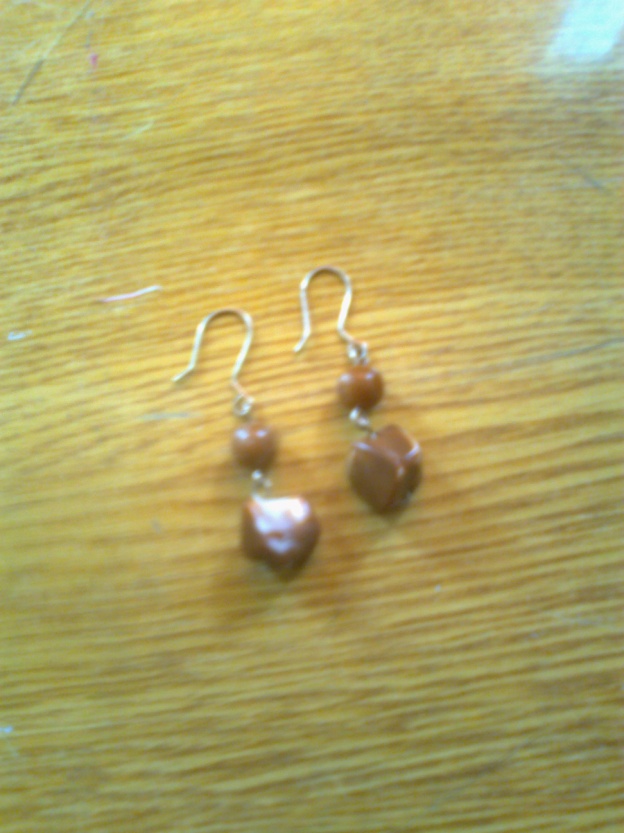 Tamaño: 3 a 5 cm. Aprox.
Color:      Café,         negro,    	        blanco,      entre 	        otros.
COD. ARS0601
Valor: $800.-
AROS  DE HILO
Tamaño: 4 a 5 cm. Aprox.

Color:      Celeste,      rosado, 
	              morado,        entre 
                 otros.
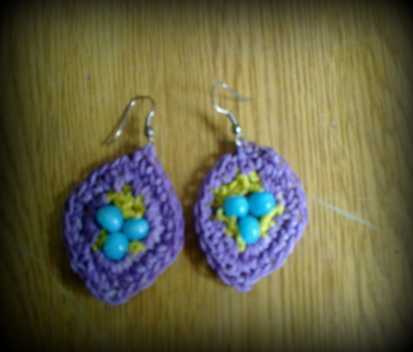 COD. ARS0701
Valor: $800.-
PULSERAS
Tamaño: 19 cm aprox.

Color:      Celeste, azul, 
		         rojo,        etc.
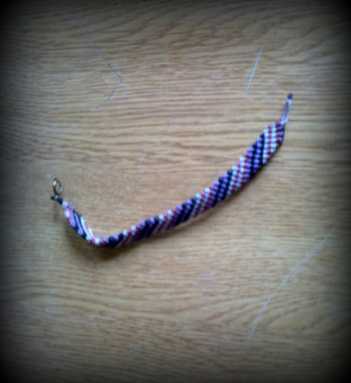 COD. PLS0801
Valor: $500.-
TRENZAS
Tamaño: 30 a 45 cm. Aprox.

Color:      Celeste,     rosado, 	  	  	        morado.
      Variedad de diseños.
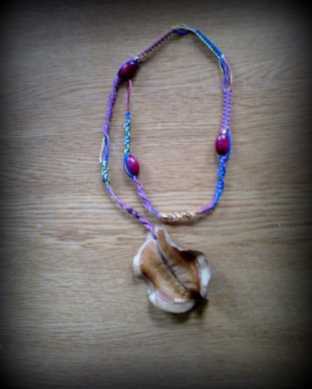 COD. TZ0101
Valor: $800.-
LLAVEROS
Tamaño: Entre 5 y 10 cm. 
		        aprox.
Color:      Café,    variedad 
                 en          colores.
    Variedad de diseños.
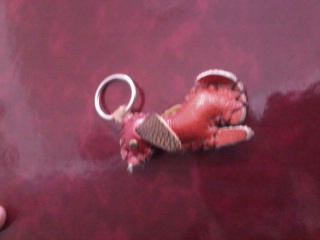 COD. MD200
Valor: $1.000.-